Overview
DATA 201: Thinking With Data
Winter 2022
Jonathan Hudson, Ph.D
Instructor
Department of Computer Science
University of Calgary
Tuesday, March 22, 2022
What is Data Science?
What (do you think) is Data Science?
Data science is a ‘concept to unify statistics, data analysis, machine learning and their related methods’ in order to ‘understand and analyze actual phenomena’ with data.

“Data science is the discipline of making data useful.”
Drew Conway
Drew Conway is an American data scientist known for his venn diagram definition of data science as well as applying data science to study terrorism.
Area Knowledge
This Photo by xkcd.com is licensed under CC BY-SA-NC
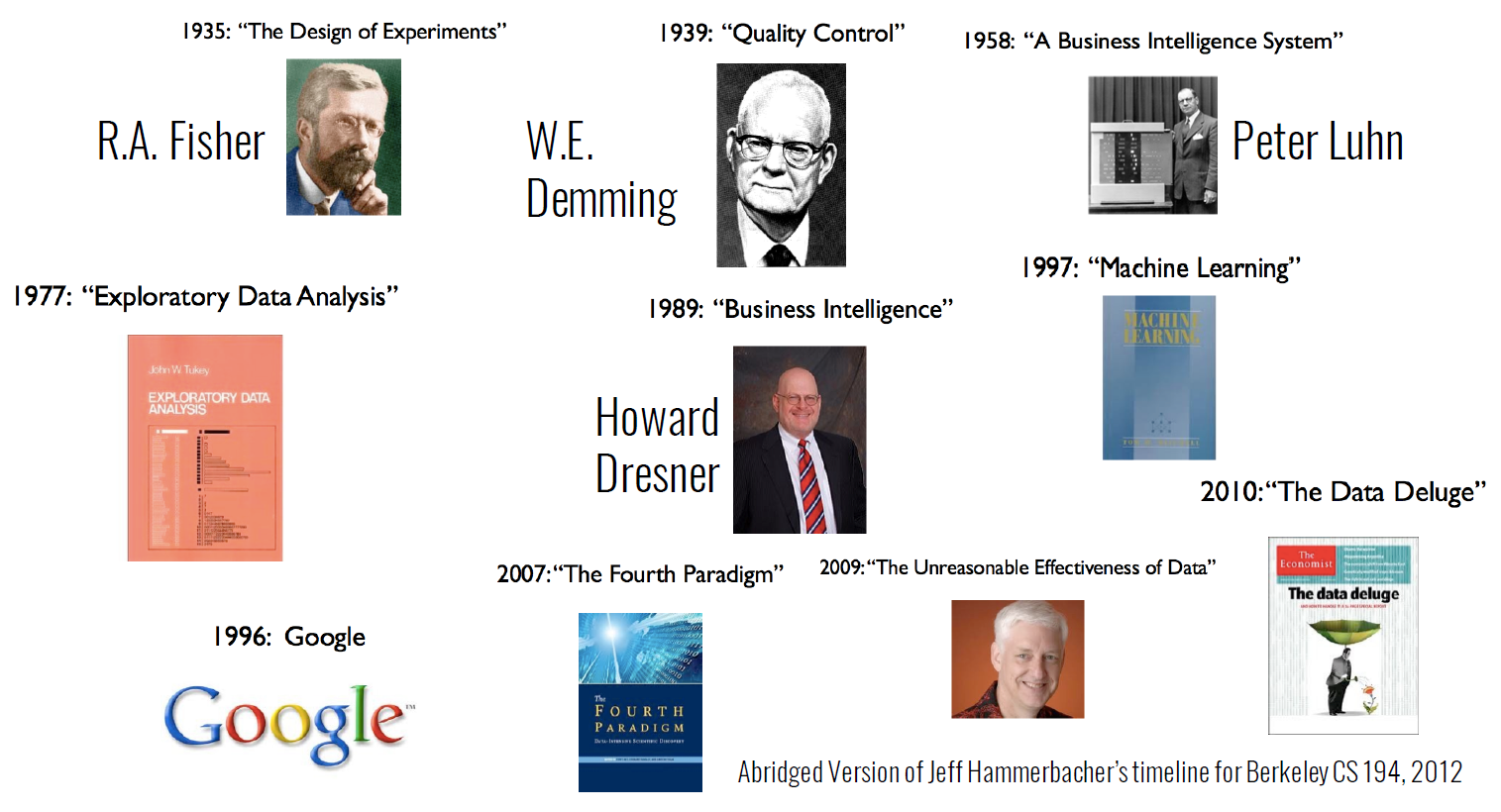 Short History – How We Got Here
The Design of Experiments is a 1935 book by the English statistician Ronald Fisher about the design of experiments
Deming edited a series of lectures delivered by Shewhart at USDA, Statistical Method from the Viewpoint of Quality Control, into a book published in 1939
IBM Peter Luhn paper 1958 “An automatic system is being developed to disseminate information to the various sections of any industrial, scientific or government organization. “
1977 This book serves as an introductory text for exploratory data analysis.
In 1989 Gartner analyst Howard Dresner again brought the phrase “business intelligence” into the common vernacular. He employed it as a general term to cover the cumbersome-sounding names for data storage and data analysis.
Tom Michell 1997 Machine Learning is the study of computer algorithms that improve automatically through experience.
Short History – How We Got Here
The first version of Google was released in August 1996 on the Stanford website. It used nearly half of Stanford's entire network bandwidth. Algorithm to rank documents (webpages).
2007 Data is fourth paradigm. Outlines a two-part plea for the funding of tools for data capture, curation, and analysis, and for a communication and publication infrastructure. He argued for the establishment of modern stores for data and documents that are on par with traditional libraries.
Short History – How We Got Here
2009 Problems that involve interacting with humans, such as natural language understanding, have not proven to be solvable by concise, neat formulas like F = ma. Instead, the best approach appears to be to embrace the complexity of the domain and address it by harnessing the power of data.
2010 Analysing it, to spot patterns and extract useful information, is harder still. Even so, the data deluge is already starting to transform business, government, science and everyday life. It has great potential for good—as long as consumers, companies and governments make the right choices about when to restrict the flow of data, and when to encourage it.
Why Data Science?
Data Science Pipeline - Collection
Collecting
Cleaning
Analyzing
Presenting
Data Science Pipeline - Cleaning
Collection
Cleaning
Analyzing
Presenting
COMPUTER  SCIENCE
COMPUTER  SCIENCE
Duplicate values, incorrect formatting, etc.
COMPUTER  SCIENCE
Duplicate values, incorrect formatting, etc.
Data doesn’t look right?
Answer doesn’t look right?
COMPUTER  SCIENCE
Duplicate values, incorrect formatting, etc.
Selection bias, dependence, etc.
Data doesn’t look right?
Answer doesn’t look right?
Data Science Pipeline - Analysis
Collection
Cleaning
Analyzing
Presenting
Q ?
A !
Repeat
gather data, clean data, apply statistical tools, visualize data to address questions
Q ?
A !
Repeat
gather data, clean data, apply statistical tools, visualize data to address questions
Q ?
A !
Repeat
inspect “answers” and ask new questions
Sc a tte r Plo t
50
40
30
20
10
0
125	150
Io niza tio n Ene rgy
50
75
100
175
200
225
250
Sc a tte r Plo t
50
40
30
20
10
0
125	150
Io niza tio n Ene rgy
50
75
100
175
200
225
250
Sc a tte r Plo t
50
40
He
30
20
10
0
Rn
125	150
Io niza tio n Ene rgy
50
75
100
175
200
225
250
Extrapolating?
This Photo by xkcd.com is licensed under CC BY-SA
Correlation?
This Photo by xkcd.com is licensed under CC BY-NC
Causation?
This Photo by xkcd.com is licensed under CC BY-SA-NC
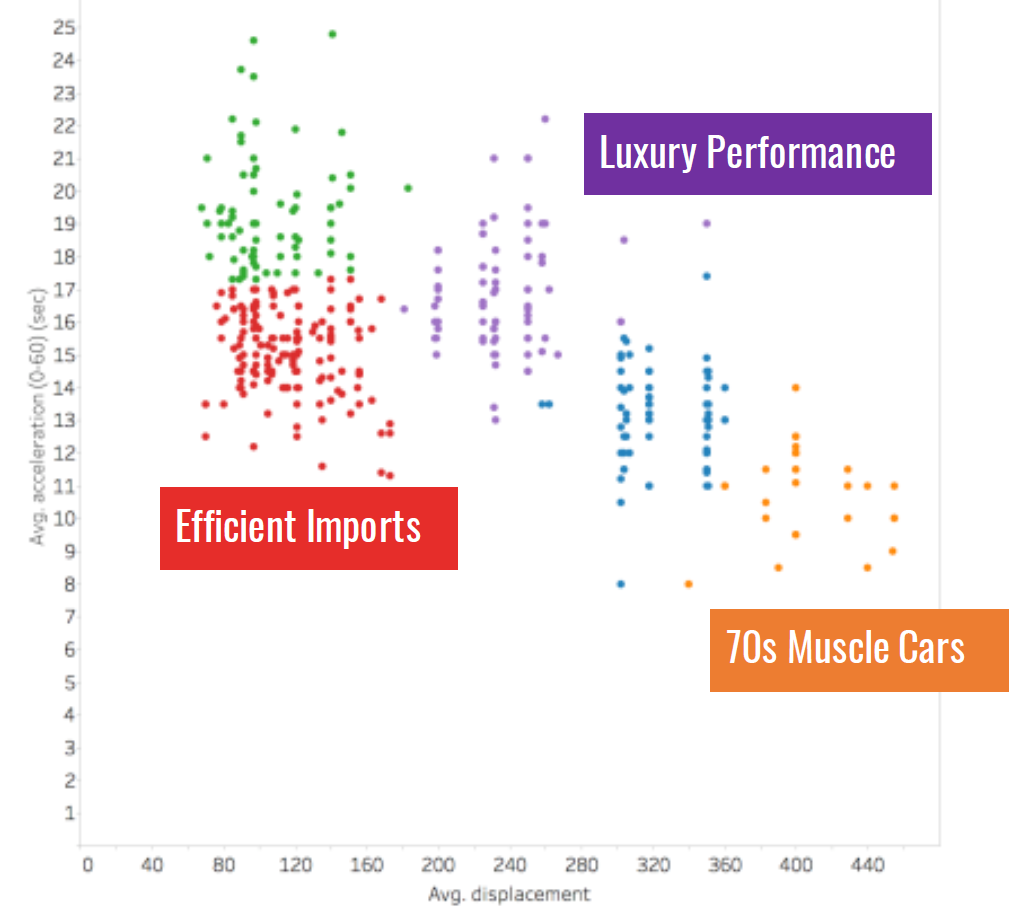 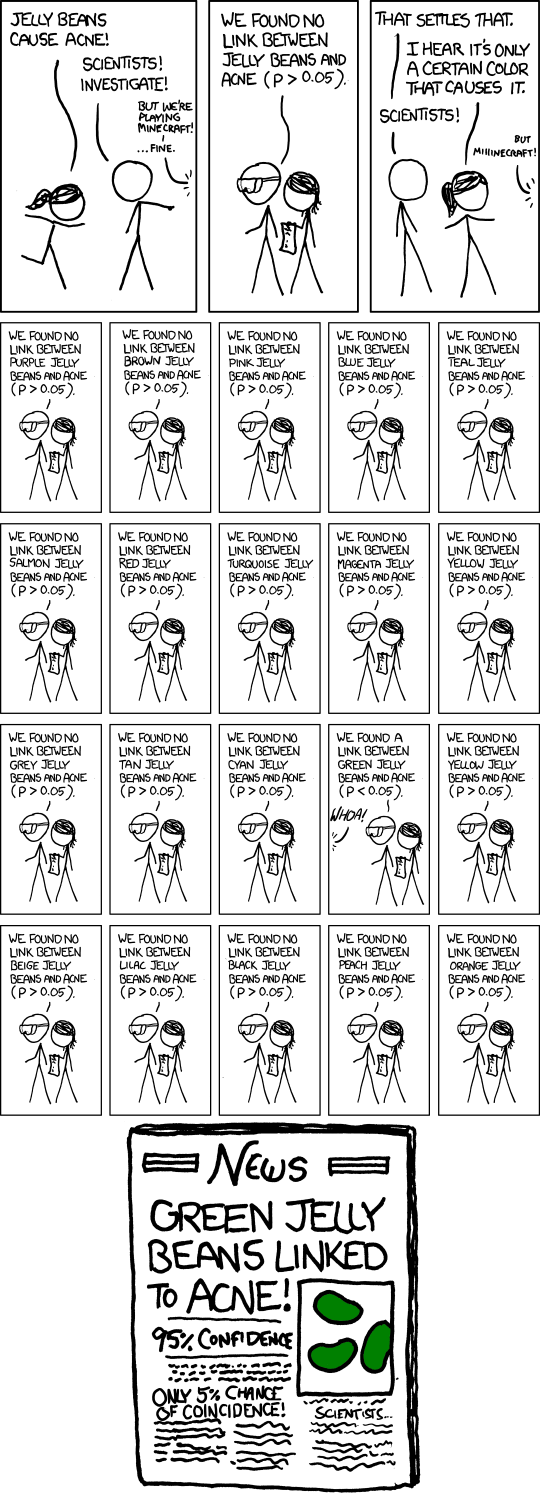 Significance
This Photo by xkcd.com is licensed under CC BY-SA
Curve-Fitting
Data Science Pipeline - Presentation
Collection
Cleaning
Analyzing
Presenting
Visualization via Drawing - XKCD
This Photo by xkcd.com is licensed under CC BY-SA
Presentation
This Photo by xkcd.com is licensed under CC BY-NC-ND
Written Reports
Written reports and responses
How well can you convey ideas?
How much details have you provided?
Are you effectively using the combination of text and images?  Is your report well structured?
Is it easy for people to follow?
Data Pipeline – Automation?
Collection
Cleaning
Analyzing
Presenting
Machine Learning
Onward to … Visualization
Jonathan Hudson
jwhudson@ucalgary.ca
https://pages.cpsc.ucalgary.ca/~jwhudson/